Meadow Bristol
Urban Meadows
Creating floral meadows in amenity
grass – Meadow Bristol
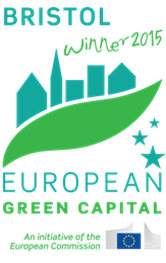 Meadow Bristol
Meadow Bristol
Content
Meadow Bristol
Site selection
Installation 
Maintenance
Trials 
Greater Bristol Pollinator Network (GBPN)
Year on M32
Meadow Bristol
Meadow Bristol
Project overview
Meadow Bristol
Meadow BristolStartup:
Aims to enhance entrances to the city and benefit the pollinators.
First installation in 2011 sponsored by maintenance contractors – 2 sites, 1,600m²
Urban Pollinator Project adopted installation technique.
[Speaker Notes: No funding  keep costs low
Seed and work donated
M32 worked, Hengrove Way didin’t – wind dry
UPP original – remove soil, seed and plugs – too expencive]
Meadow Bristol
Meadow Bristol Now:
12,300m² on 80 sites divided to:
Annual 7,800m²
Perennial native 3,780m²
Perennial garden 522m²
Flowering lawn 265m²
Meadow Bristol
Meadow Bristol Costs:
Various funders
Prize: £2.20/m²
Based on core hour rates, including assessment and materials.
[Speaker Notes: Same price for all – seed costs vary
Might have to go to overtime rates
Neighbourhood Partnerships, Caretaking, Defra]
Meadow Bristol
Meadow Bristol: Seed
Annual garden mix
Perennial native mix
High pollen and nectar count, used on SNCI sites and for naturalistic look.
Colourful and long flowering, used on high visibility sites.
[Speaker Notes: Rigby Taylor Rainbow Annual
Emorsgate EMF4 clay mixture with cornfield annuals
Annual flower longer than native
Added later flowering species to native
The public don’t get the difference
The annual looks better on rich soil – fertilized one site this year]
Meadow Bristol
Site selection
Map assessment and site visits
Meadow Bristol
Site selection
Site
SNCI
WNS
Typography
Light conditions
Consultation need
Soil
Debris in soil
Roots
Pollution
General
Operational 
Grass cutting
Ball games
Desire lines
Machine access
Meadow Bristol
Site selection
Site
SNCI
WNS
Typography
Light conditions
Consultation need
Soil
Debris in soil
Roots
Pollution
General
Operational 
Grass cutting
Ball games
Desire lines
Machine access
[Speaker Notes: Tick sheet for site assessments
Find tractor sites]
Meadow Bristol
installation
Recourse and cost based
Meadow Bristol
Installation
Mark out
[Speaker Notes: Cut grass with small mower
Or marking paint]
Meadow Bristol
Installation
Spray
Mark out
Spray
[Speaker Notes: Glyphosade based spray]
Meadow Bristol
Installation
Mark out
Spray 
Rotovate
Meadow Bristol
Installation
Mark out
Spray 
Rotovate

Manual – rotovator
Installation time 100m², 30min
Meadow Bristol
Installation
Mark out
Spray 
Rotovate

Machine – tractor mounted stone burrier
Installation time100m², 10min
Meadow Bristol
Installation
Mark out
Spray 
Rotovate
Level 
Rotovator only
Meadow Bristol
Installation
Mark out
Spray 
Rotovate
Level
Seed
Seed weighed and bagged per area.
[Speaker Notes: Seed can be mixed with sand and applied with seed spreader – increase costs and makes transport more difficult]
Meadow Bristol
Installation
Rake in
Mark out
Spray 
Rotovate
Level
Seed
Rake in
Installation time, spring - when weather allows
[Speaker Notes: Weather difficulties in autumn planting]
Meadow Bristol
maintenance
Resource and cost based
Meadow Bristol
Maintenance
Litter pick
Cut and drop in January/February
[Speaker Notes: And walk away is what we do]
Meadow Bristol
Maintenance
All seed mixes receive same maintenance
Operational and cost implications prevent the use of traditional wildflower installation and maintenance methods.
Perennial mixes estimated to last 3 – 5 years  reseed
Meadow Bristol
Optional maintenance – weeding
High cut
Pull out or cut seed heads
Meadow Bristol
Optional maintenance – watering
Germination
Dry spell
[Speaker Notes: Do small areas]
Meadow Bristol
Optional maintenance – over seeding
Trampling
Wrong seed mix
Meadow Bristol
Trials
Exploring possibilities
Meadow Bristol
Trials
Test areas 2015 for perennial garden mixes and flowering lawns.
Plug planting on wildflower meadows to increase species richness. 
Summer flowering bulb “meadow”.
[Speaker Notes: Garden perennials germination varies – annuals with them
Wild flower sites are traditionally maintained – maintenance not sexy]
Meadow Bristol
Trials
Repeat flower from annual seed.
Installation
Scarify 
No spray
Spot spray only
Rake only on existing sites
[Speaker Notes: Repeat flower a lucky ‘mistake’ – works in South West with the right microclimate 
None of the alternative installation worked – waiting for mulch trial
Parks Friends of groups done theirs – keep it simple (internet advice – full moon and that)
Scrape soil and damage tree roots
Create trip hazards
Hard work]
Meadow Bristol
Trials
[Speaker Notes: Not been reseeded in three years 
Stripes and shapes rather than large areas – got over the ‘proper meadow’ image]
Meadow Bristol
Trials
Installation:
Seeding on top of mulch.
Meadow Bristol
Trials
Meadow Bristol
Trials
[Speaker Notes: Maintenance: - weeding with cutting?]
Meadow Bristol
Greater Bristol Pollinator Network (GBPN)
Get Bristol buzzing
University of Bristol, Bristol City Council, Avon Wildlife Trust, University of the West of England, Buglife, South Gloucestershire Council
Meadow Bristol
GBPN
Strategy 
Evidence-gathering on pollinator status and impacts of pressures. 
Implementation plan
Increase the amount of pollinator habitats.
Pollinator forum
Raise awareness of the importance of insect pollinators.
[Speaker Notes: www.getbristolbuzzing.org (http://www.avonwildlifetrust.org.uk/node/3808 hosted by AWT)
Five steps in info pack]
Meadow Bristol
[Speaker Notes: Defra’s National Strategy

GBPS - All partners will work together to:
1. Protect existing habitat and increase the amount of pollinator habitat across the Greater Bristol urban area.
2. Raise awareness of the importance of insect pollinators among the public, business and private landowners.]
Meadow Bristol
12 months on the M32
Meadow year in pictures
[Speaker Notes: Pictures I wanted to see at the start.]
Meadow Bristol
Meadow Bristol
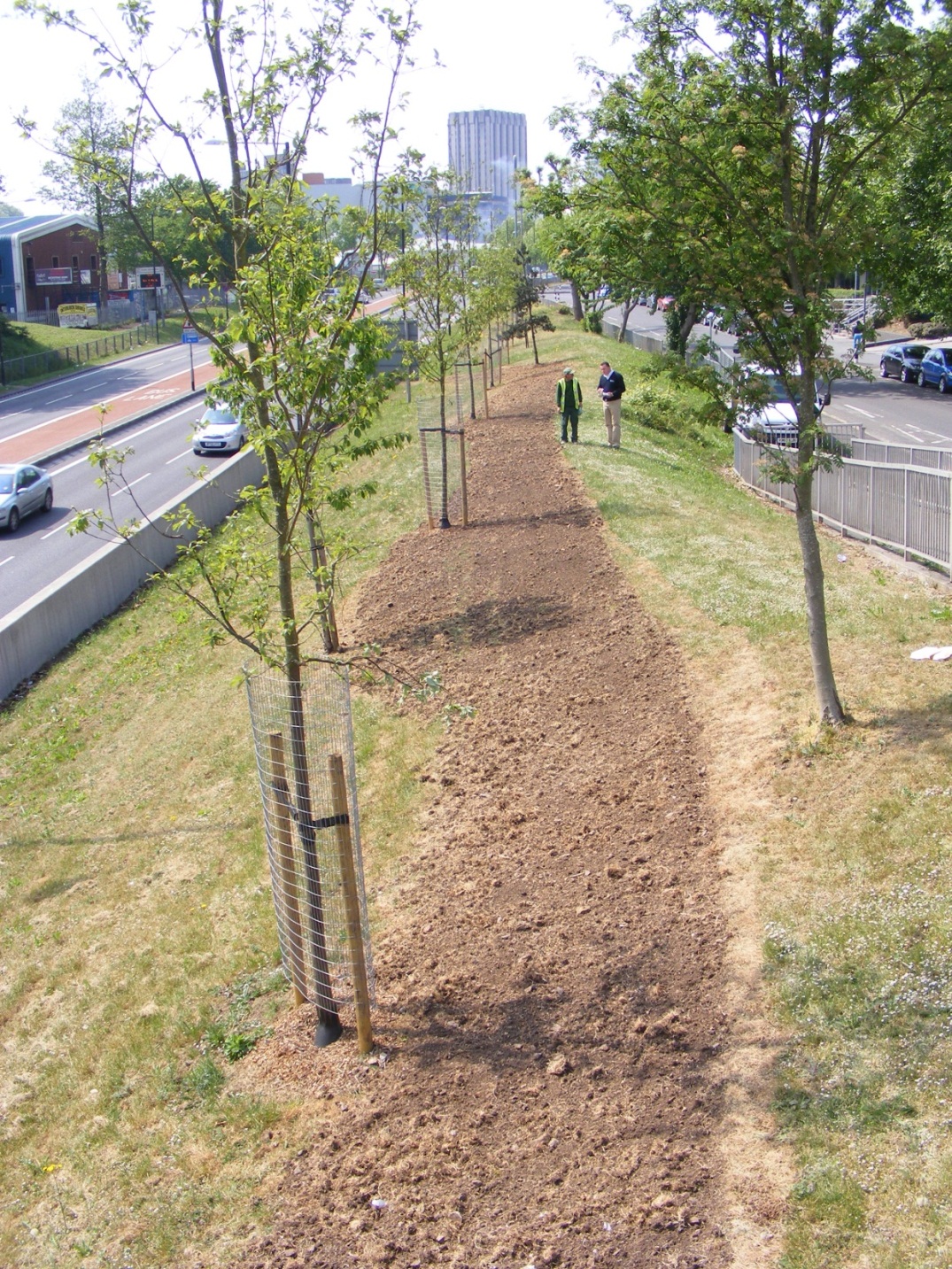 Meadow Bristol
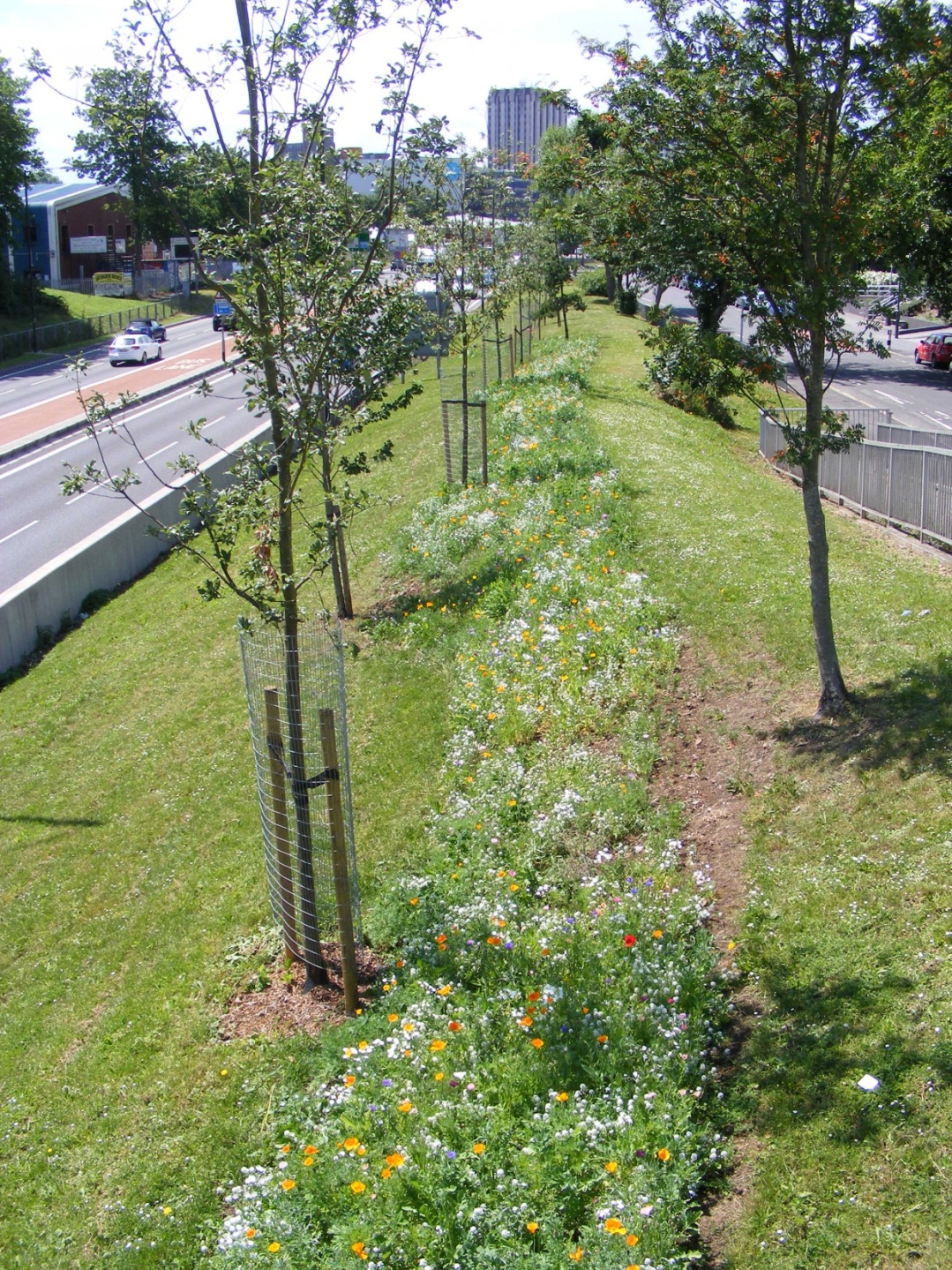 Meadow Bristol
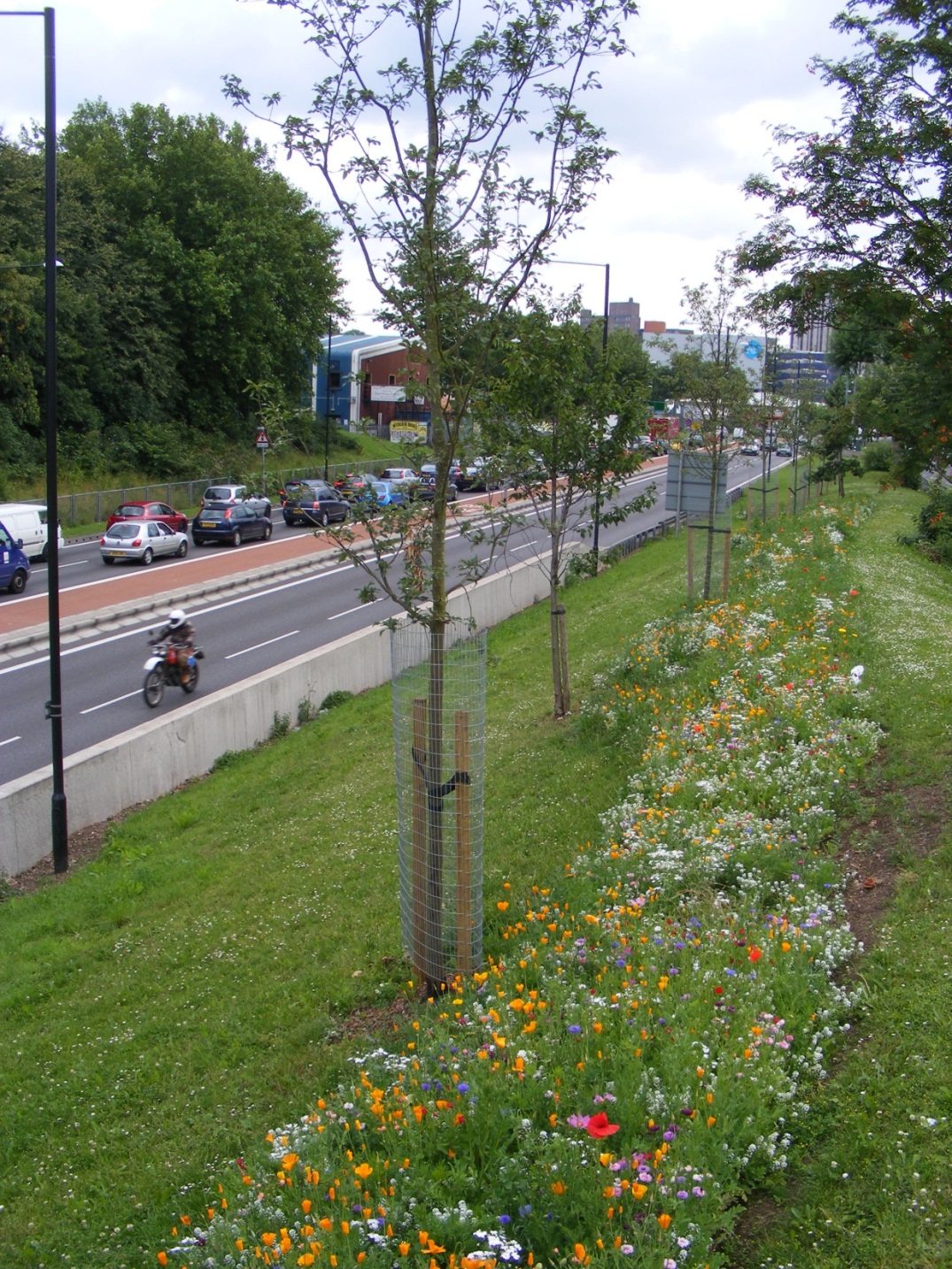 Meadow Bristol
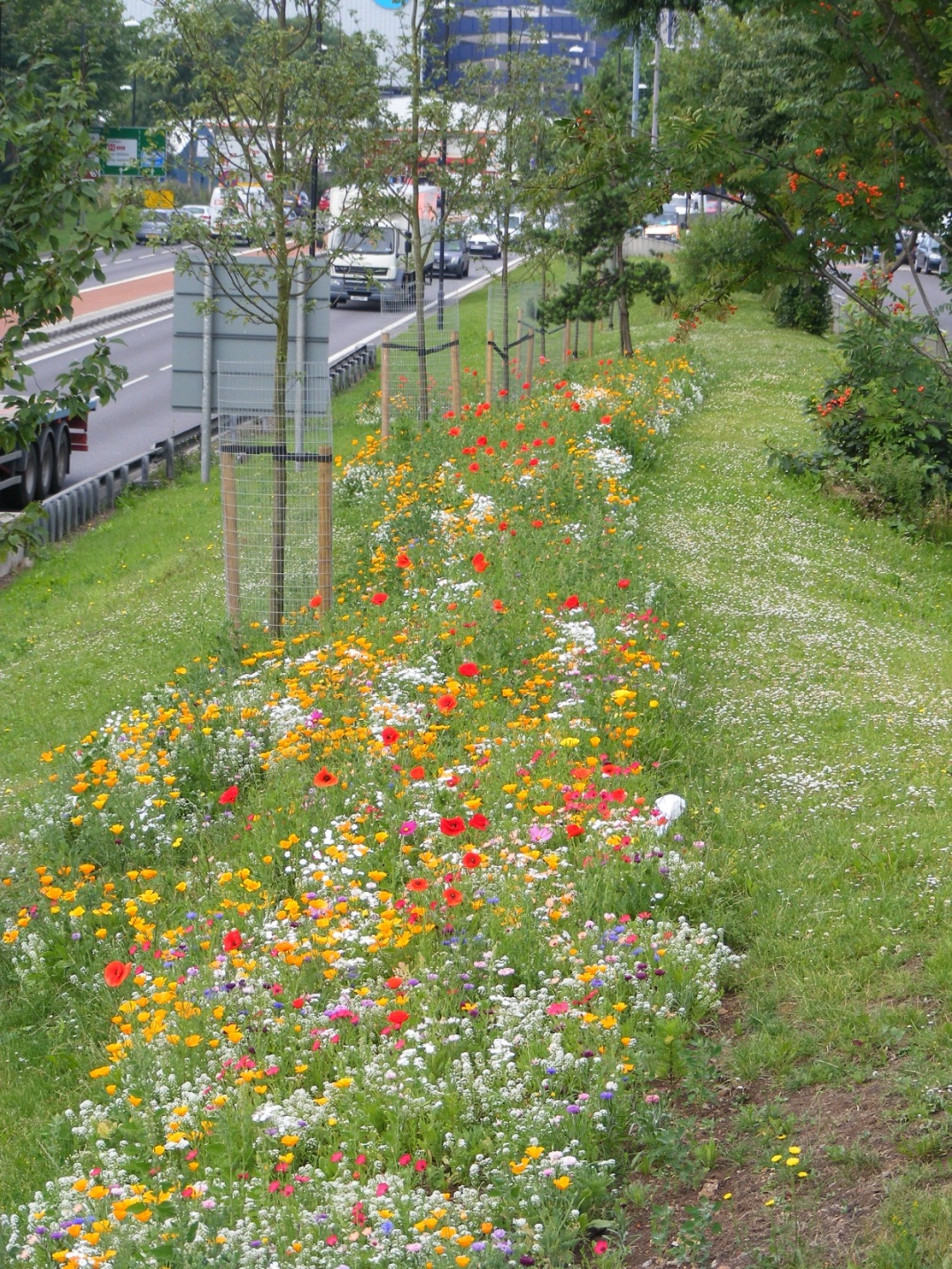 Meadow Bristol
Meadow Bristol
Meadow Bristol
Meadow Bristol
Meadow Bristol
Public voices
Meadow Bristol
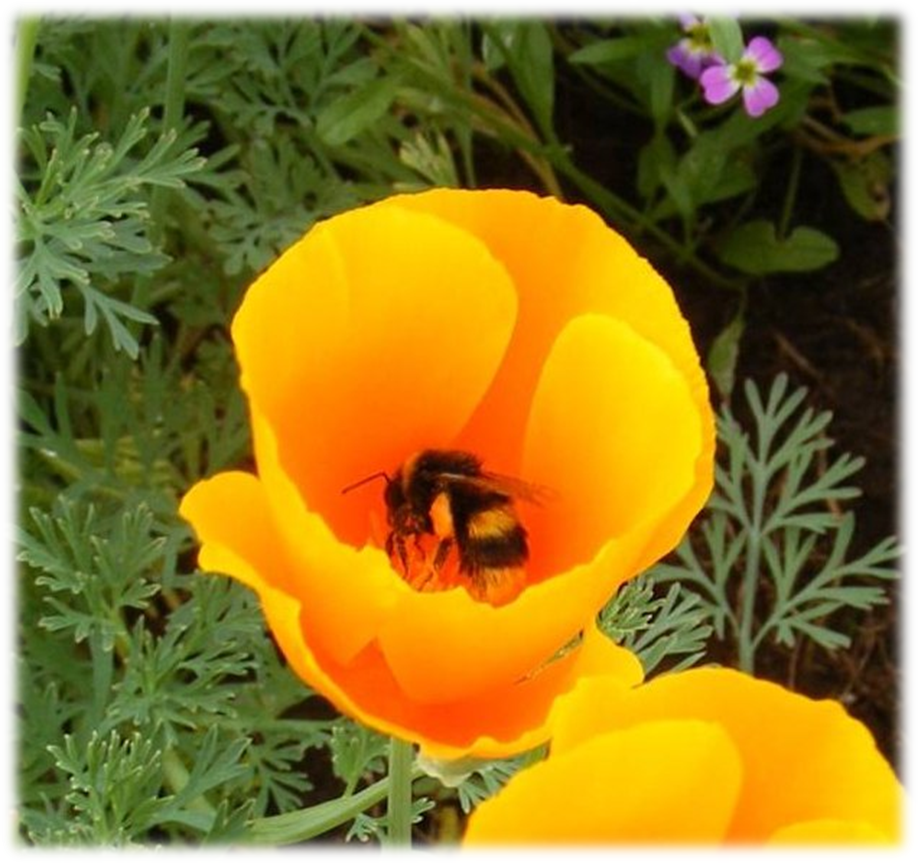 “I was recently returning from Bristol Airport and driving out from the City Centre to the M32 I noticed the most beautifully planted grass verges, with wild flower meadow themes, they looked amazing. It is so lovely to see a Council that makes so much difference to normally very plain grassed areas.”
Meadow Bristol
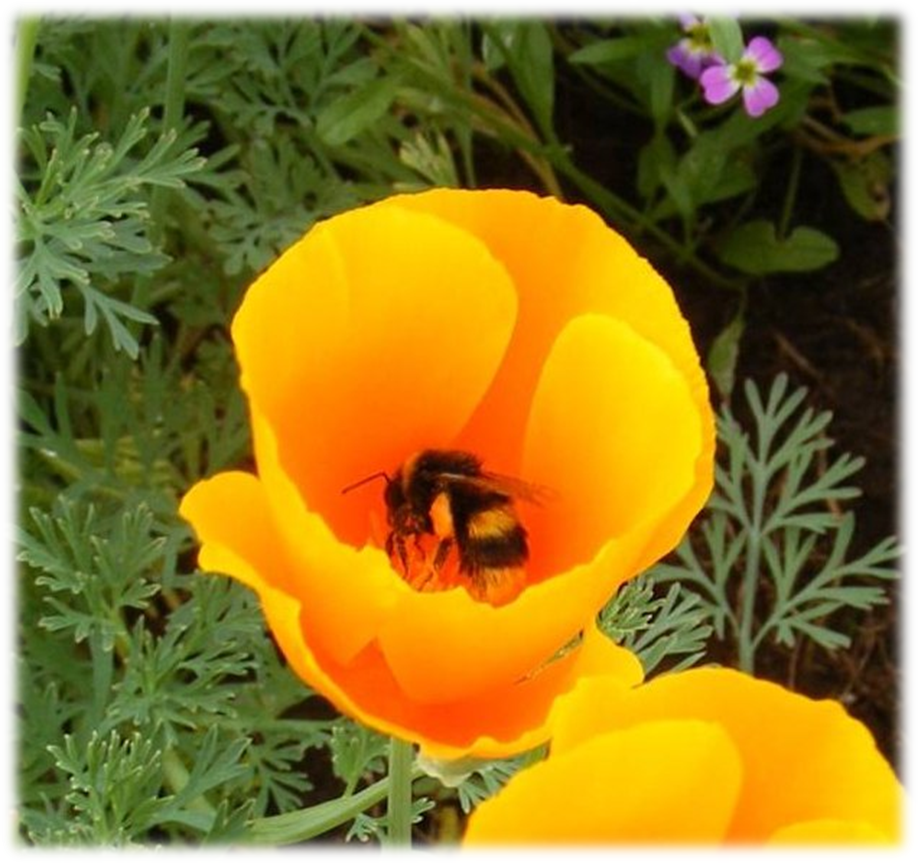 “Dear parks and gardens, I wanted to let you know how much I have enjoyed the wild flowers that were planted along the embankment at the bottom of the M32. They have given me a lot of pleasure over the summer months and are still blooming now! I hope to see them again next year.”
Meadow Bristol
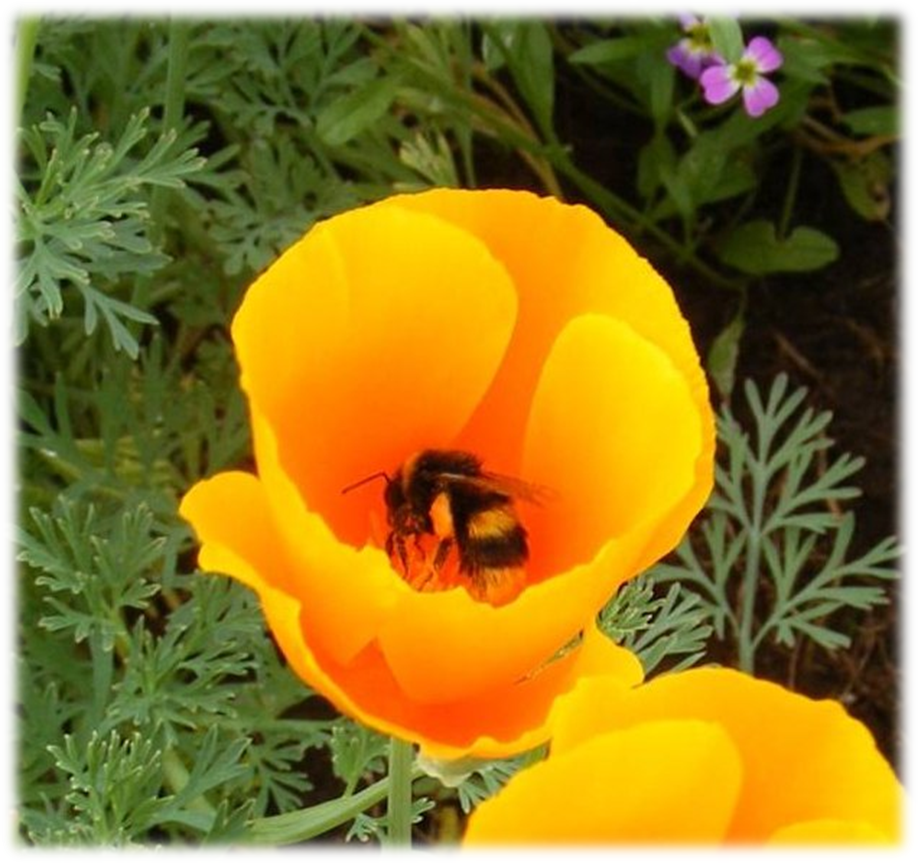 “I just wanted to say how much I have enjoyed the bank of flowers at  the start of the M32 going out of Bristol. I commute daily on the M32 and  the display of  colour has given real pleasure. I enjoy  formal planting too but this bank of flowers is an unusual sight.”
Meadow Bristol
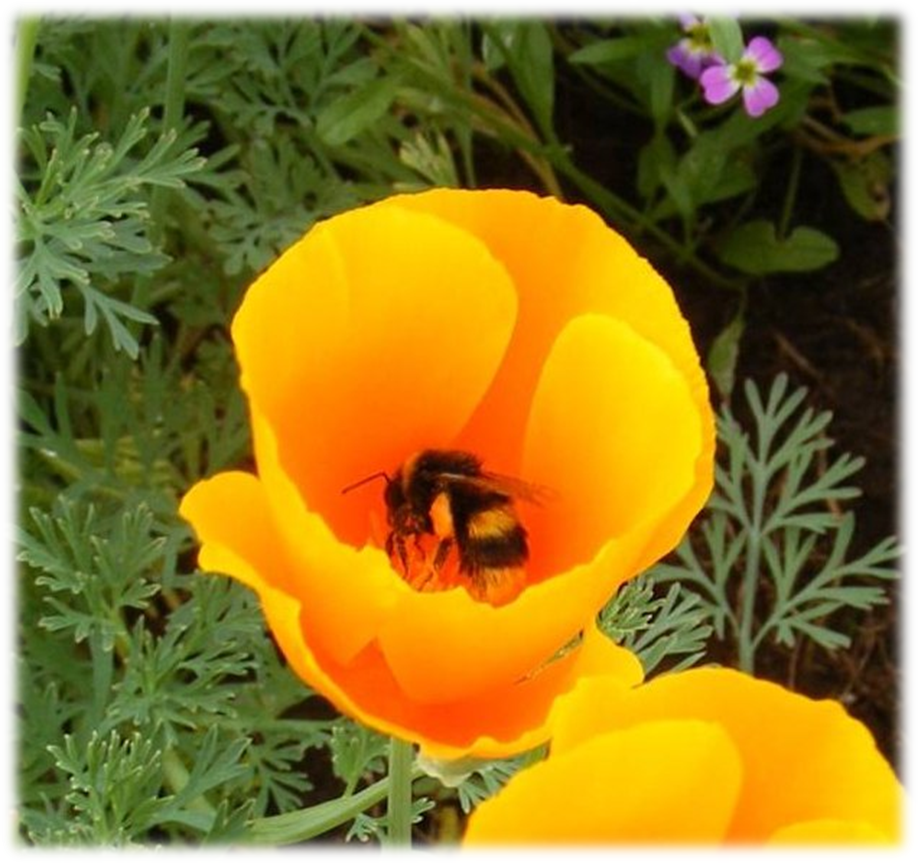 “I wanted to say how BRILLIANT are the wild-flower planting schemes along the ring road at Hengrove etc - they look amazing, and show how easy it is to brighten up an otherwise dull area - please repeat next year, or, better still, do more of them. Far more effective than 'formal' planting. Thank you.”
Meadow Bristol
Thank you for listening